Pembelajaran Kolaboratif
PENGEMBANGAN FOTOKATALIS BERBASIS TITANIA NANOTUBE ARRAY  DAN APLIKASINYA UNTUK PRODUKSI HIDROGEN DAN PENGOLAHAN LIMBAH SECARA SIMULTAN
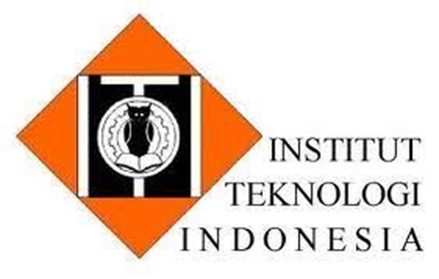 Prof Dr Ir Ratnawati M Eng Sc  IPM
PRODI TEKNIK KIMIA
INSTITUT TEKNOLOGI INDONESIA
2021
Pendahuluan
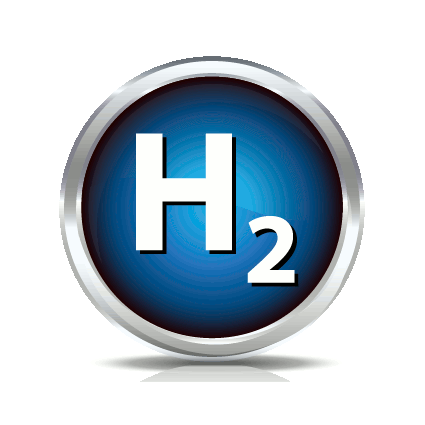 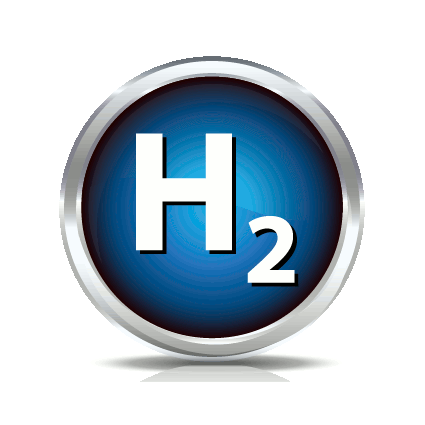 energy
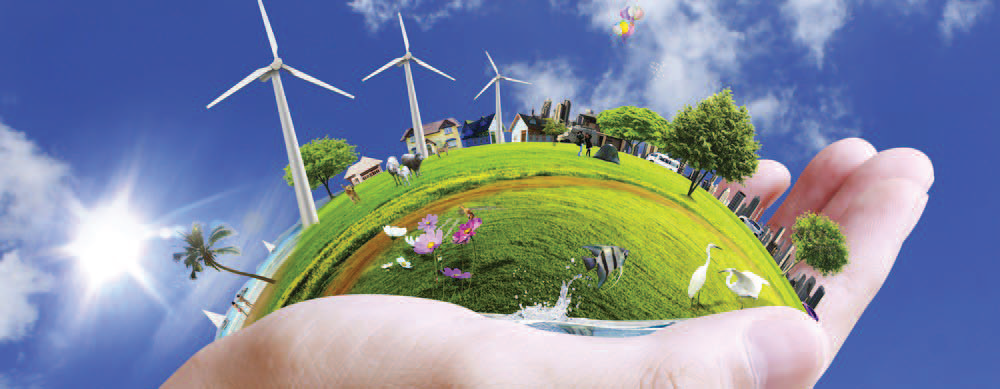 BPPT INDONESIA ENERGY OUTLOOK 2020:
Konsumsi enegi meningkat
Potensi sumber daya energi menurun  (minyak bumi , gas alam dan batubara)

Tahun 2030
Total produksi energi  tidak mampu memenuhi konsumsi domestik 
Keseimbangan kapasitas impor dan ekspor energi
Pendahuluan
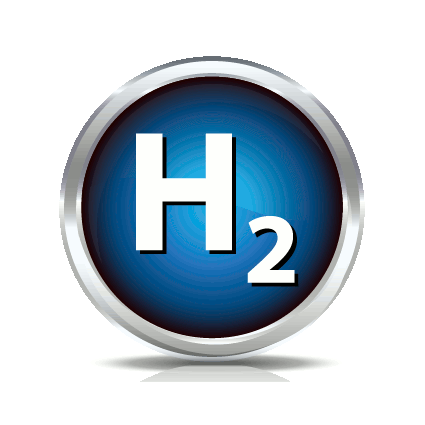 energy
Untk menjamin pasokan energi  : 
Mencari sumber - sumber cadangan baru (Intensifikasi Energi).
Menggunakan energi secara efisien 
    (Konservasi Energi)
Mempercepat pemanfaatan energi alternatif  (Diversifikasi Energi) 

         PRODUKSI ENERGI ALTERNATIF 
DENGAN BAHAN BAKU YANG TERBARUKAN (LIMBAH)
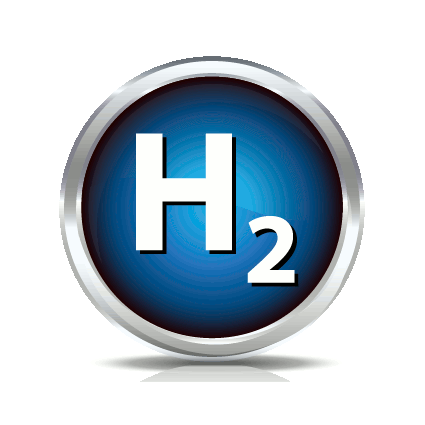 Pendahuluan
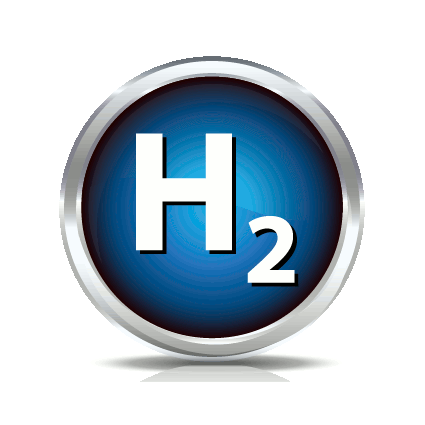 Hidrogen : 
energi alternatif masa depan yang kebutuhannya  semakin meningkat.
 baru 5% diproduksi dari bahan terbarukan melalui elektrolisa air yang membutuhkan energi listrik besar 
sisanya diproduksi dari fosil : selektifitas terhadap H2 rendah dan perlu energi yang besar.
Alternatif proses  Fotokatalisis dengan TiO2 (hemat energi, ramah lingkungan dengn TiO2 yang murah, stabil, tidak beracun).
14H+
hv
TiO2
TiO2  + hv  TiO2(h+ + e-)				
h+ + H2O ·OH + H+					
H+ + e-0.5H2						
C3H8O3 + 3H2O  3CO2 + 7H2
e-
14e- + 14H+   7H2
C3H8O3+ 3H2O + 14h+
 +
 3 CO2+14 H+
h+
Reaksi fotokatalisis pada permukaan TiO2 dalam memproduksi hidrogen dari limbah larutan gliserol
Masalah fotokatalis TiO2? 



Perlu upaya untuk meningkatkan efisiensinya
Mekanisme Reaksi Anodisasi dan Pembentukan TiO2 nanotube array
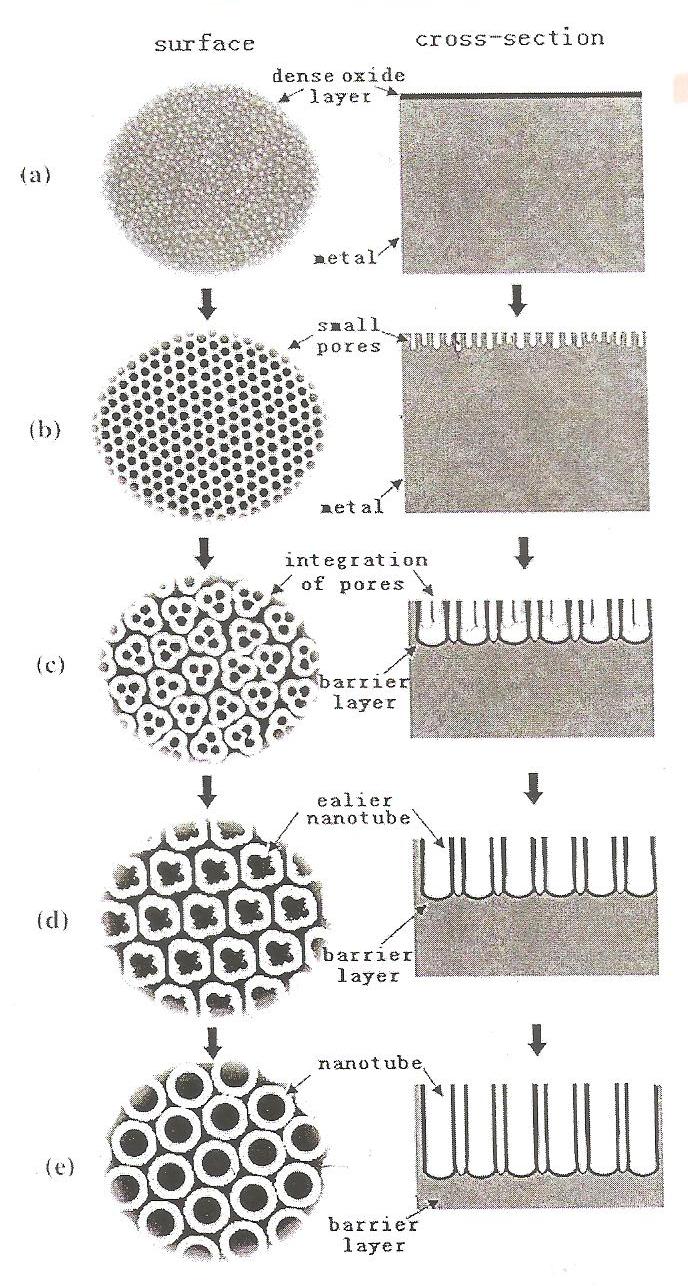 ANODA ( REAKSI OKSIDASI Ti)

			
2H2O 2[O] +4e- + 4H+ 				

Ti + 2[O] TiO2       

Ti + 2H2O  TiO2 + 4H+ +4e-  (1)

(REAKSI PEMBENTUKAN) TiO2  


REAKSI PEMBENTUKAN  NANOTUBE
TiO2 + 6F-  + 4H+    (TiF6  )2- + 2H2O  (2) 

KATODA Pt ( REAKSI  REDUKSI)

4 H+  + 4e-    2 H2
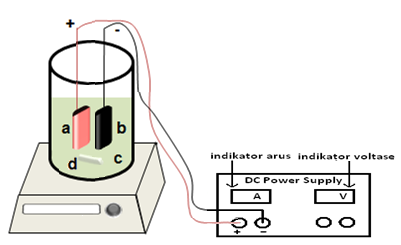 Dopan Pt
hv
TiO2
Modifikasi TNTAs
C-TiO2
TiO2
Ti3d
CB
Ti3d
CB
Dopan non logam
3,2  eV
2,2  eV
C2p
O2p
VB
O2p
VB
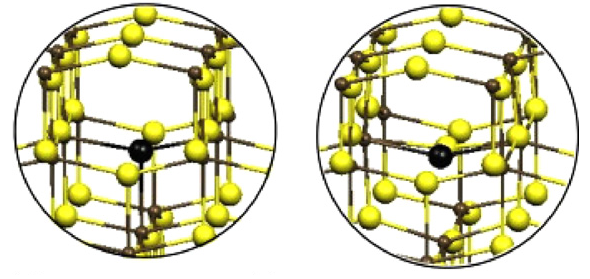 Model bentuk geometri TiO2 yang di dopan Carbon
TiO2 yang didopan Pt
Uji Produksi H2
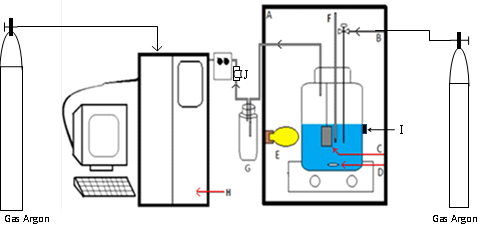 Gambar skema alat fotoreaktor untuk uji H2: 
(A) kotak reflektor, (B) saluran purging, (C) fotokatalis, (D) magnetic bar, (E) lampu mercuri , (F) termokopel, (G) tabung kondensasi, (H) GC, (I) tempat pengambilan sampel cair, (J) tempat pengambilan sampel gas.
SINTESIS TNTAs DENGAN PENAMBAHAN NaBF4
A. Analisis FESEM, FTIR dan DRS
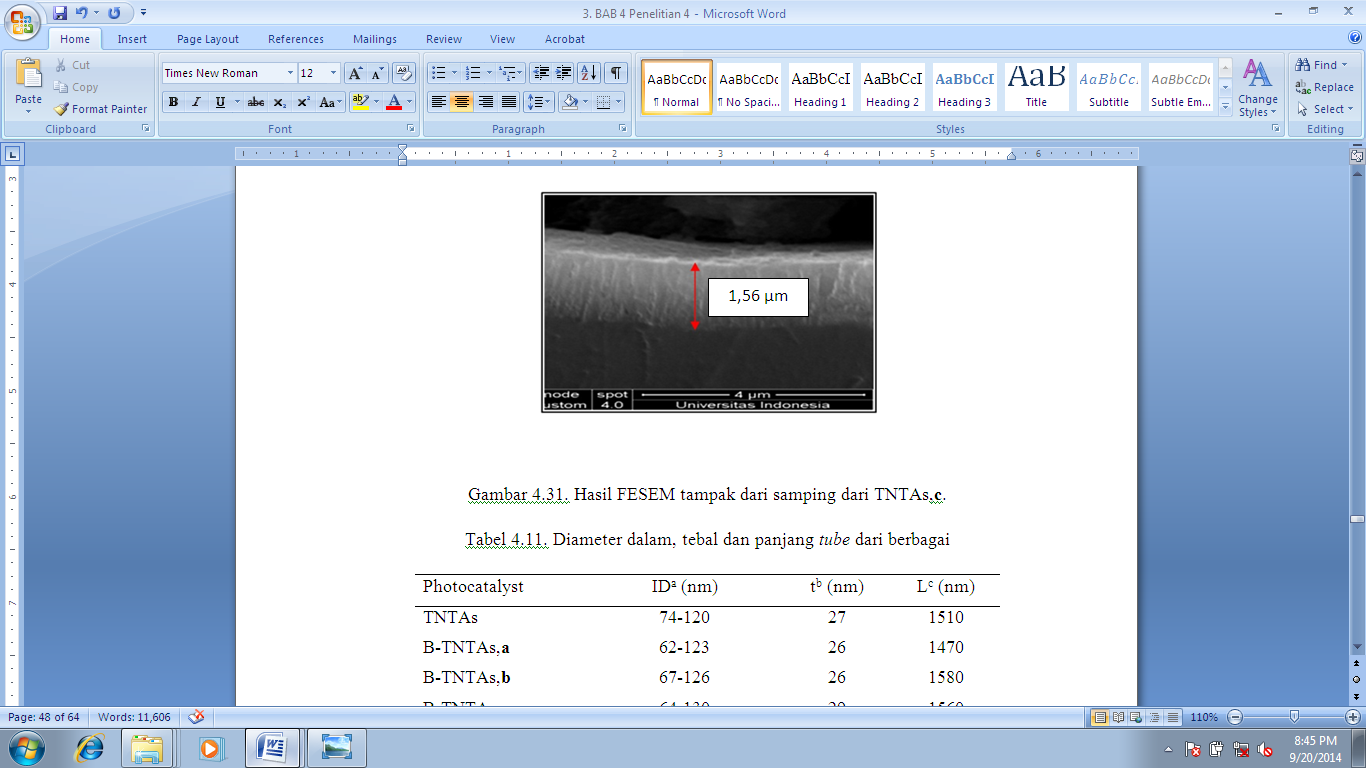 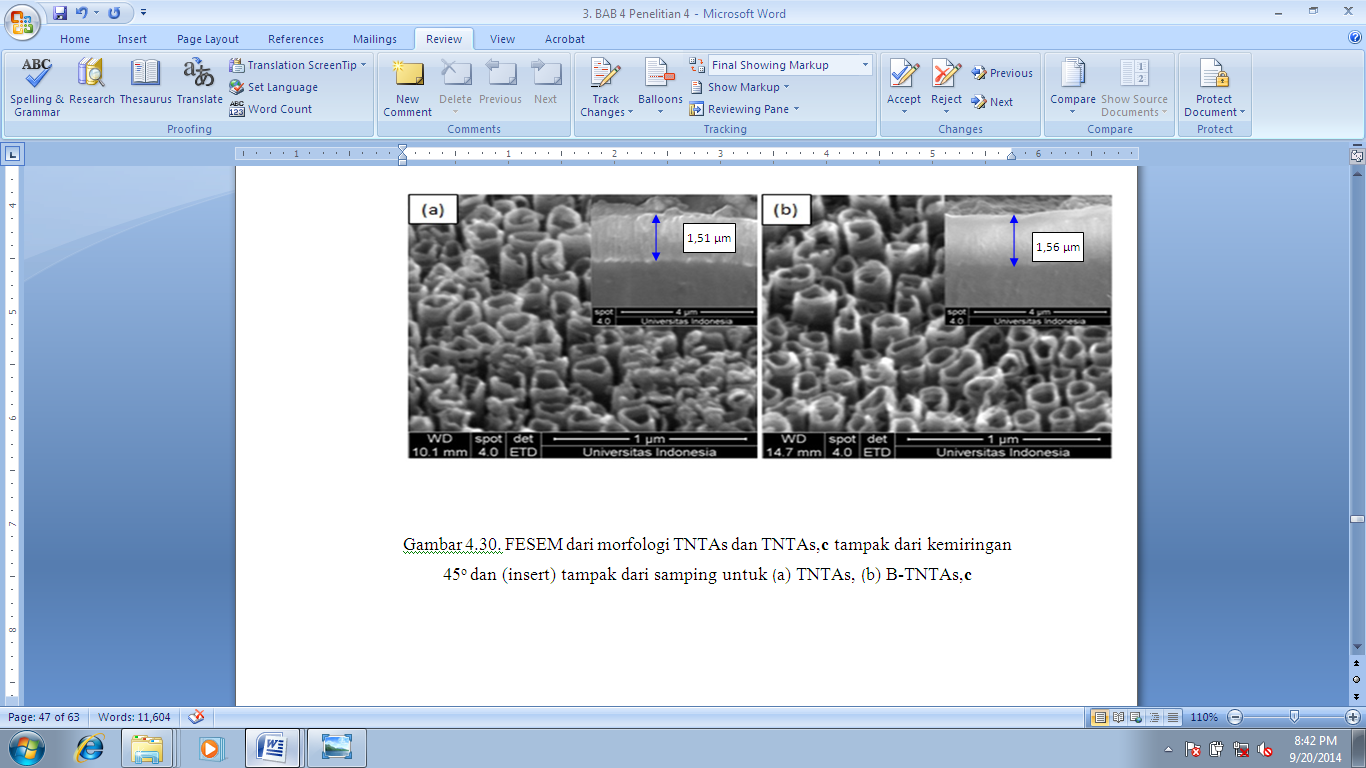 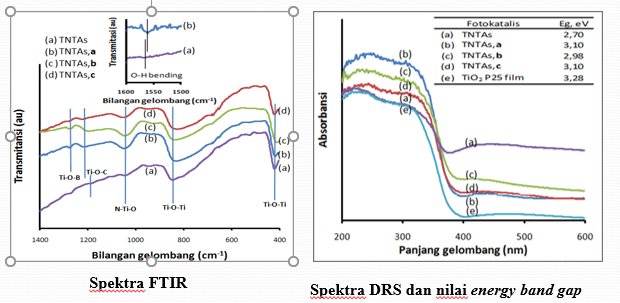 C. Analisis XRD
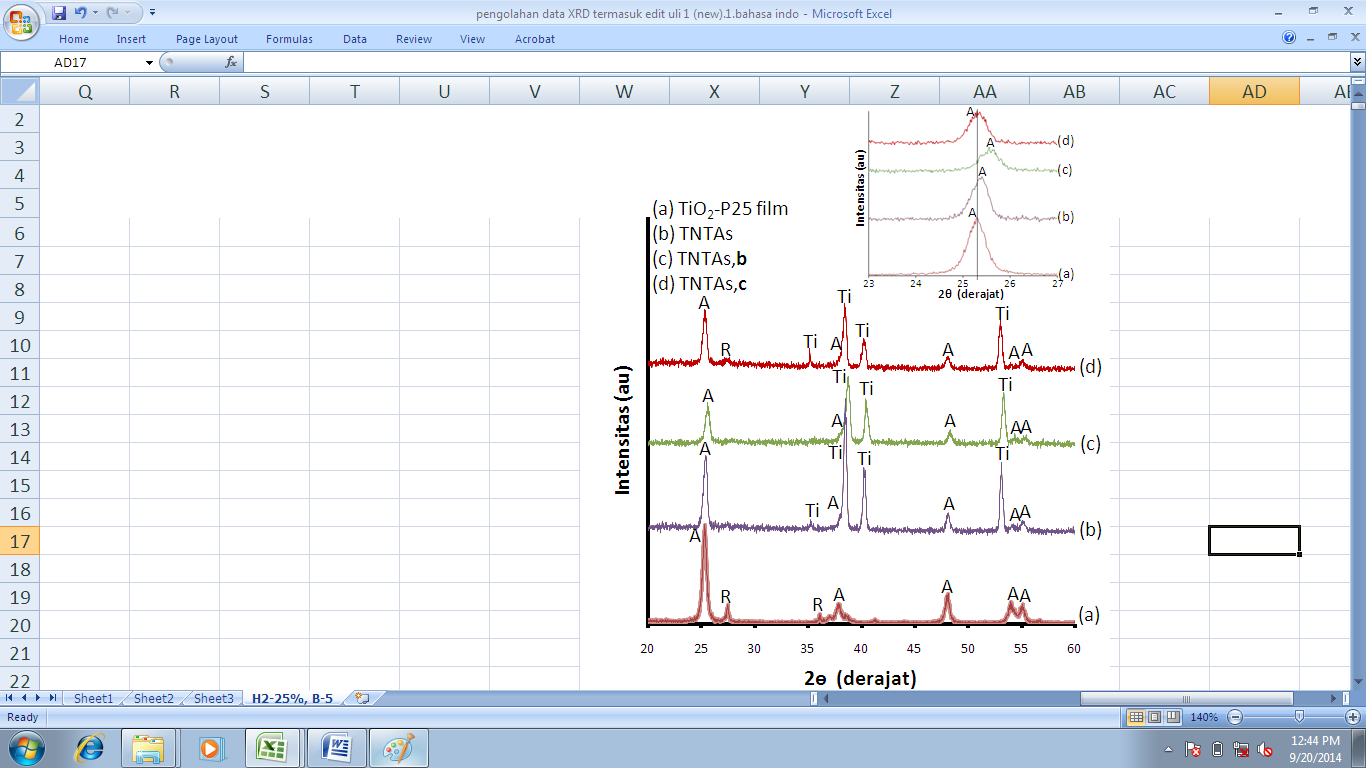 Spektra XRD
Ukuran kristal, fraksi anatase dari berbagai fotokatalis
D. Analisis Kerapatan  Arus
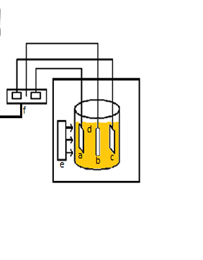 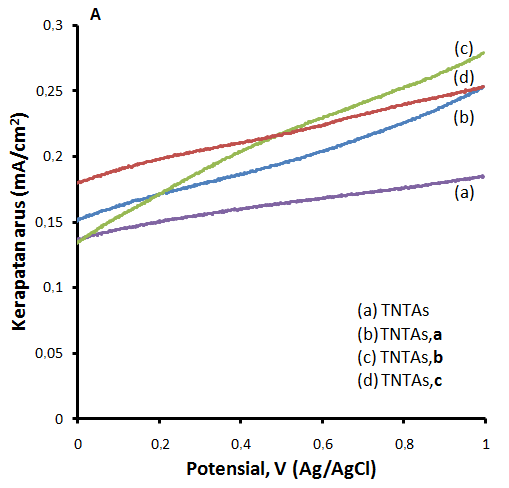 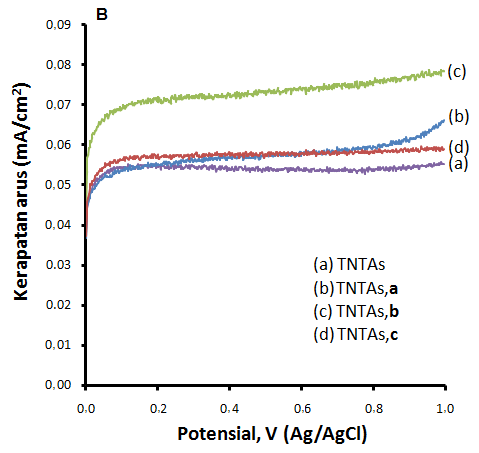 Alat uji kerapatan arus (potentiostat)
Kerapatan arus fungsi voltase untuk bebagai fotokatalis pada penyinaran (A) lampu UV dan (B) sinar tampak
E. Produksi hidrogen
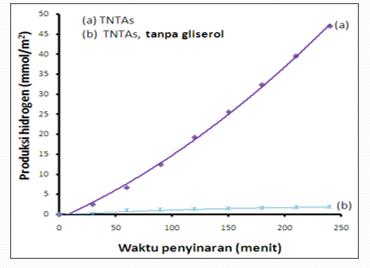 Produksi H2 dari larutan gliserol dari 
bebagai fotokatalis
IIB. SINTESIS TNTAs VARIASI METODE PENGADUKAN
A. Pengadukan Ultrasonik
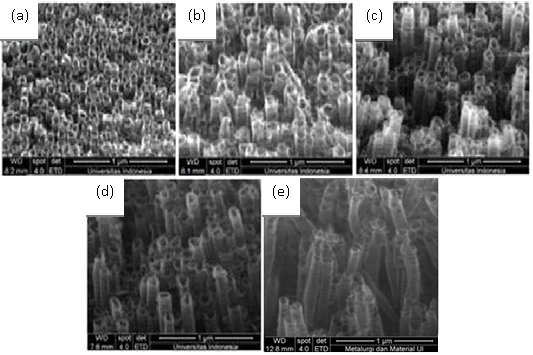 Hasil FESEM dari TNTAs anodisasi ultrasonik selama (a) 10, (b) 30, (c) 60, (d) 90, (e) 150 menit tampak atas dengan sudut 45o
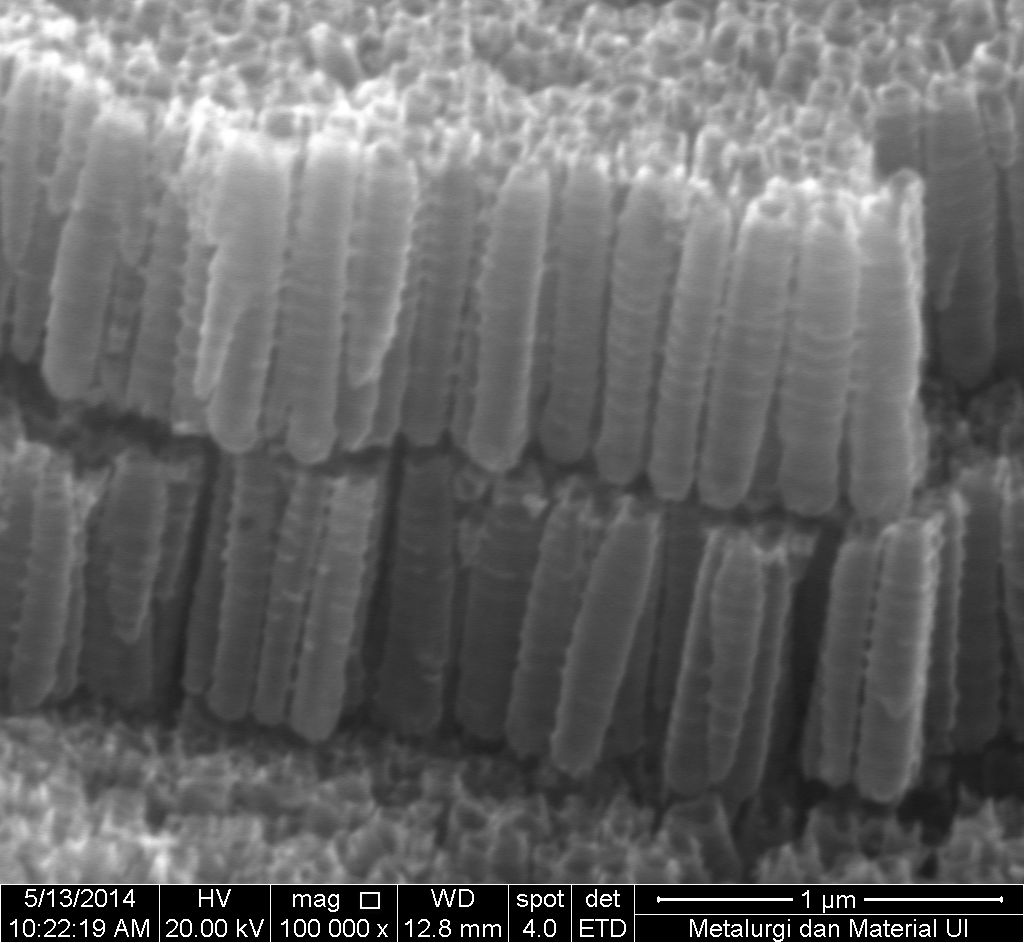 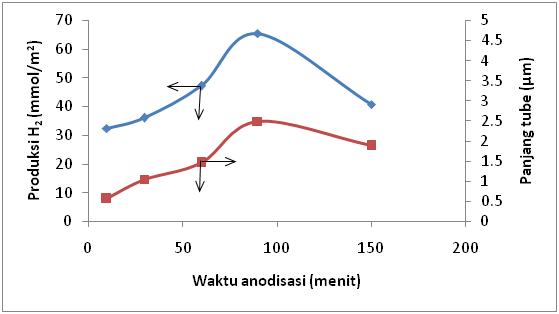 Produksi H2  dan panjang tube fungsi waktu anodisasi  ultrasonik 50 C
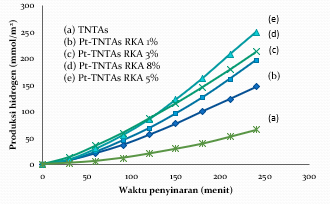 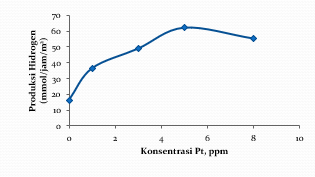 Pengaruh jenis katalis terhadap produksi H2 (volume slurry 200 ml, TiO2 P25 = 0,2 gram).
.
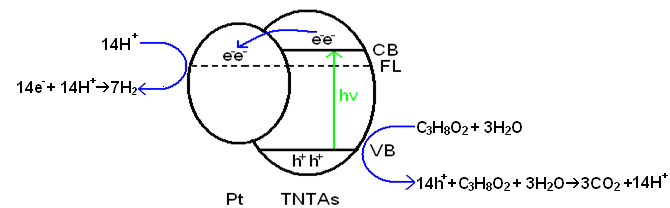 Prinsip kerja TNTAs yang didopan Pt dalam reaksi fotoreformasi gliserol
Pengaruh metode penambahan dopan Pt
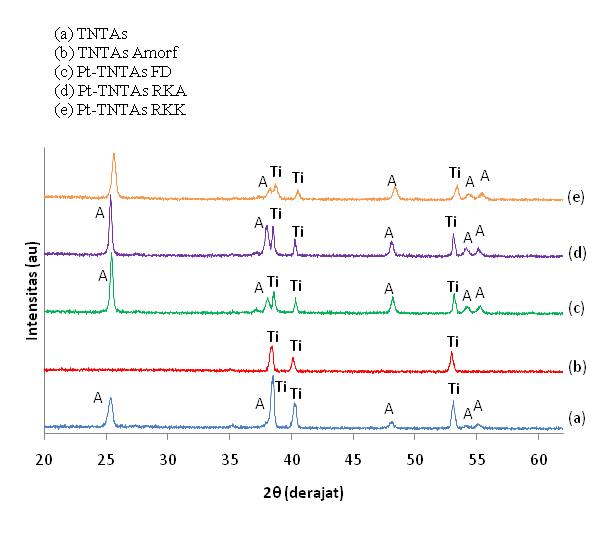 Analisis XRD
Produksi H2
IV. IDENTIFIKASI PRODUK UTAMA DAN INTERMEDIATE
Jumlah H2, CO2 dan O2 sebagai fungsi waktu penyinaran dengan fotokatalis Pt-TNTAs.
H2O  H2 + ½  O2
C3H8O3 + 3H2O 3CO2 + 7H2  (fotoreformasi gliserol)	             
C3H8O3 + (7/2)O2 3CO2 + 4H2O (fotooksidasi gliserol)
Produk intermediate yang terdeteksi fungsi waktu penyinaran dengan fotokatalis Pt-TNTAs
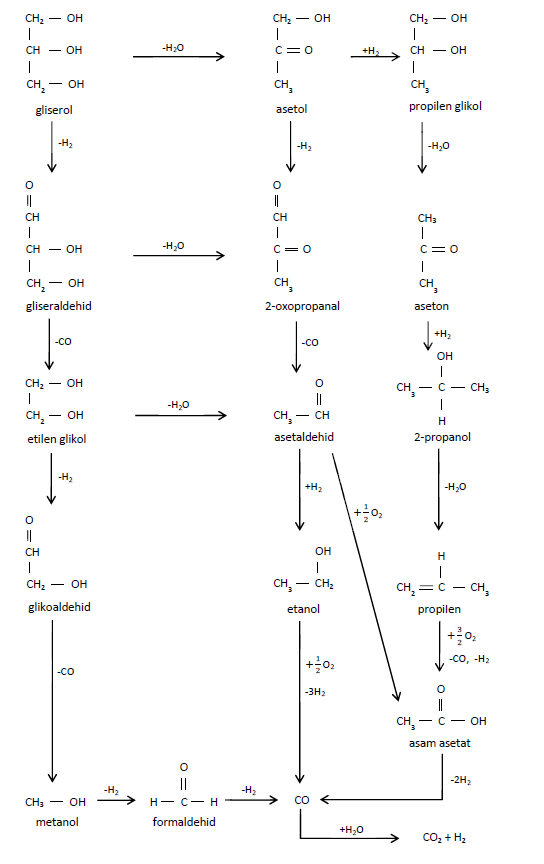 Prediksi mekanisme reaksi fotoreformasi larutan gliserol dengan Pt-TNTAs

Produk intermediate fotokatalis TNTAs: Etanol dan EG
 Pengaruh Pt mengarahkan mekanisme reaksi dari gliserol  EG asam asetat  CO2 dan H2O
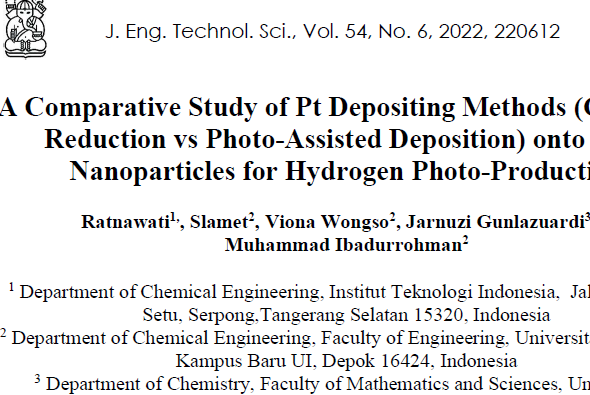 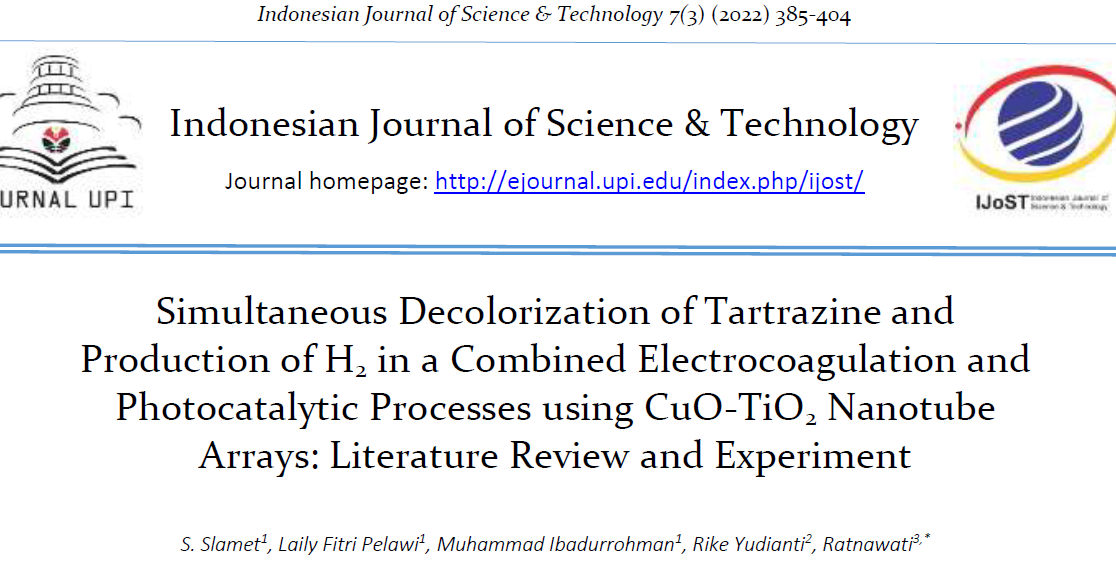 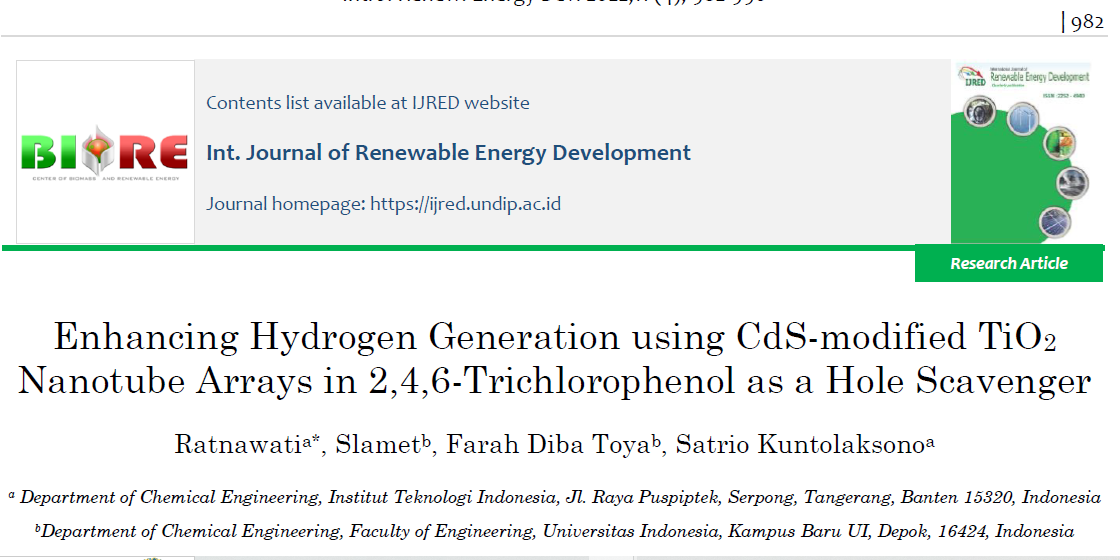 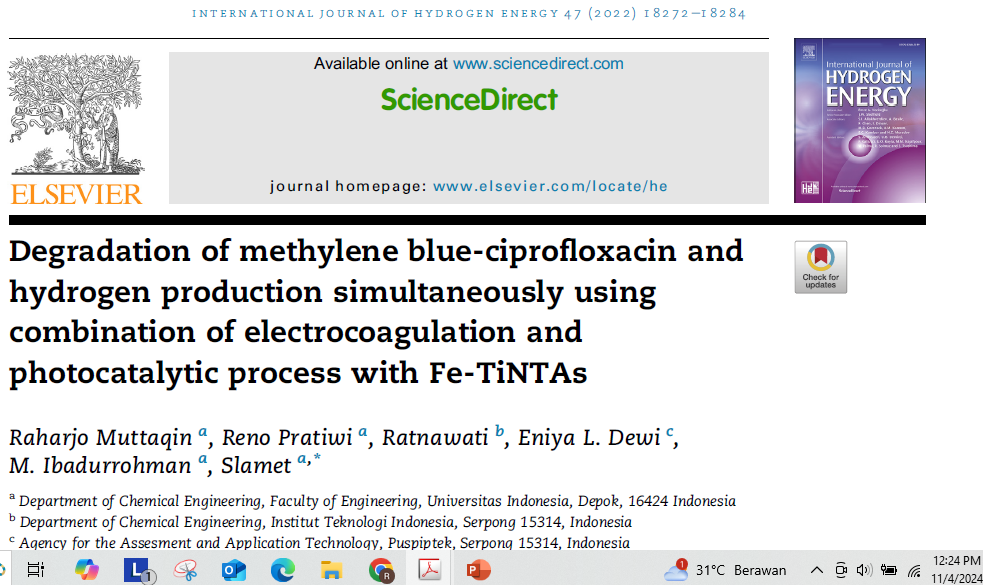 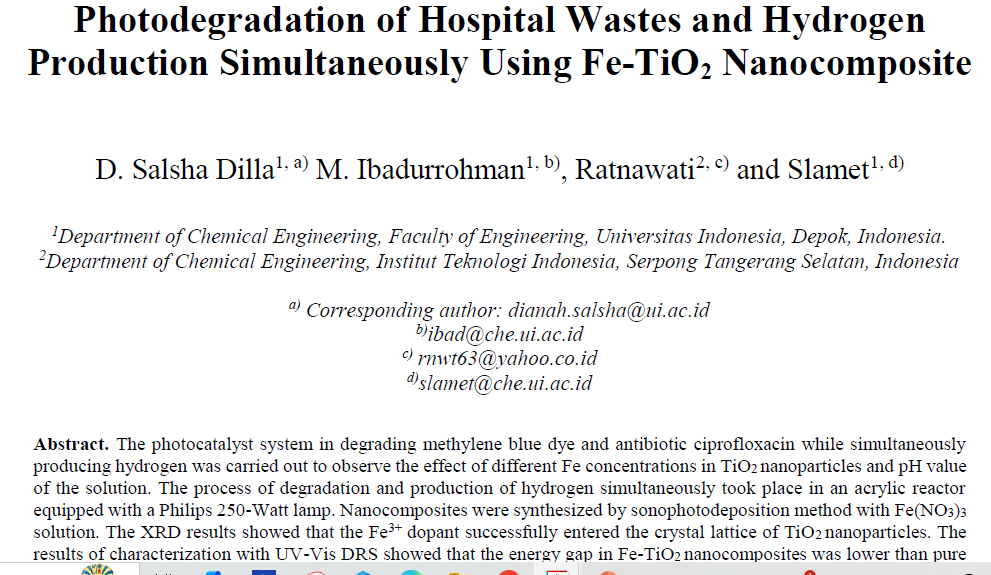 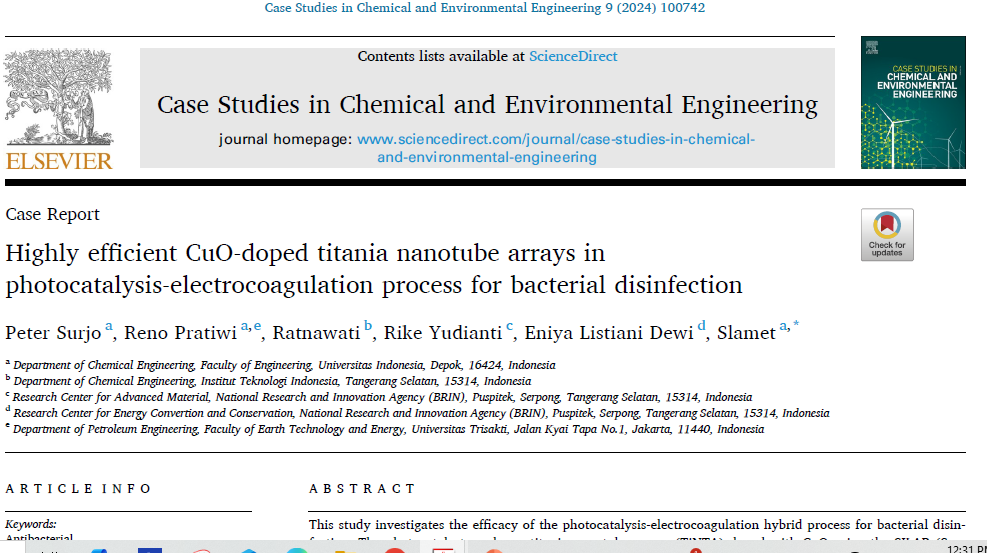